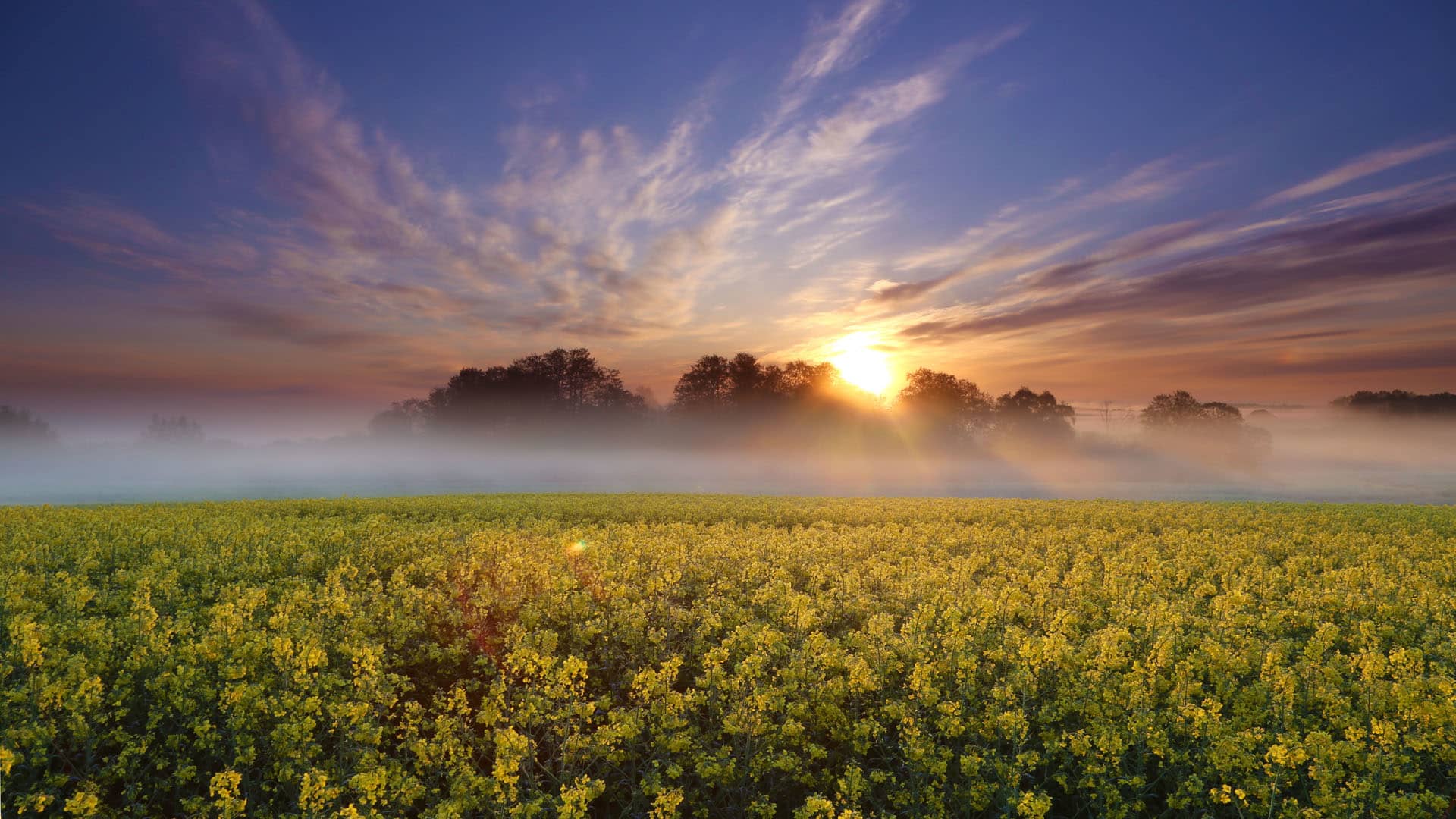 June 27, 2021
Regeneration – the New Birth (Born Again)
John 2:23-3:15
[Speaker Notes: Good morning!  I hope each of you is having a great start to another amazing day that the Lord has made!
Let’s pray and then we’ll read the text for this morning.

Opening Prayer

Please turn to John 2:23 if you haven’t already done so.  This is the beginning of the text we will be looking at this morning as we hear about regeneration.  Regeneration is another word for the “new birth” or to be “born again.” We’ll be looking at a little more than 17 verses, but don’t worry, it shouldn’t take more than about 4 hours….just kidding.
Hopefully, everyone has had time to turn to John Chapter 2, verse 23.  Please stand with me in honor pf God’s word:
<NEXT SLIDE – SLIDE 2>]
John 2:23-3:15
23 Now when He was in Jerusalem at the Passover, during the feast, many believed in His name, observing His signs which He was doing. 24 But Jesus, on His part, was not entrusting Himself to them, for He knew all men, 25 and because He did not need anyone to testify concerning man, for He Himself knew what was in man.
3:1 Now there was a man of the Pharisees, named Nicodemus, a ruler of the Jews; 2 this man came to Jesus by night and said to Him, “Rabbi, we know that You have come from God as a teacher; for no one can do these signs that You do unless God is with him.” 3 Jesus answered and said to him, “Truly, truly, I say to you, unless one is born again he cannot see the kingdom of God.”
4 Nicodemus said to Him, “How can a man be born when he is old? He cannot enter a second time into his mother’s womb and be born, can he?” 5 Jesus answered, “Truly, truly, I say to you, unless one is born of water and the Spirit he cannot enter into the kingdom of God. 6 That which is born of the flesh is flesh, and that which is born of the Spirit is spirit. 7 Do not be amazed that I said to you, ‘You must be born again.’ 8 The wind blows where it wishes and you hear the sound of it, but do not know where it comes from and where it is going; so is everyone who is born of the Spirit.”
[Speaker Notes: 23 Now when He was in Jerusalem at the Passover, during the feast, many believed in His name, observing His signs which He was doing. 24 But Jesus, on His part, was not entrusting Himself to them, for He knew all men, 25 and because He did not need anyone to testify concerning man, for He Himself knew what was in man.
3 Now there was a man of the Pharisees, named Nicodemus, a ruler of the Jews; 2 this man came to Jesus by night and said to Him, “Rabbi, we know that You have come from God as a teacher; for no one can do these [a]signs that You do unless God is with him.” 3 Jesus answered and said to him, “Truly, truly, I say to you, unless one is born [b]again he cannot see the kingdom of God.”
4 Nicodemus *said to Him, “How can a man be born when he is old? He cannot enter a second time into his mother’s womb and be born, can he?” 5 Jesus answered, “Truly, truly, I say to you, unless one is born of water and the Spirit he cannot enter into the kingdom of God. 6 That which is born of the flesh is flesh, and that which is born of the Spirit is spirit. 7 Do not be amazed that I said to you, ‘You must be born [c]again.’ 8 The wind blows where it wishes and you hear the sound of it, but do not know where it comes from and where it is going; so is everyone who is born of the Spirit.”
<NEXT SLIDE – SLIDE 3>]
John 2:23-3:15
9 Nicodemus said to Him, “How can these things be?” 10 Jesus answered and said to him, “Are you the teacher of Israel and do not understand these things? 11 Truly, truly, I say to you, we speak of what we know and testify of what we have seen, and you do not accept our testimony. 12 If I told you earthly things and you do not believe, how will you believe if I tell you heavenly things? 13 No one has ascended into heaven, but He who descended from heaven: the Son of Man. 14 As Moses lifted up the serpent in the wilderness, even so must the Son of Man be lifted up; 15 so that whoever believes will in Him have eternal life.
[Speaker Notes: 9 Nicodemus said to Him, “How can these things be?” 10 Jesus answered and said to him, “Are you the teacher of Israel and do not understand these things? 11 Truly, truly, I say to you, we speak of what we know and testify of what we have seen, and you do not accept our testimony. 12 If I told you earthly things and you do not believe, how will you believe if I tell you heavenly things? 13 No one has ascended into heaven, but He who descended from heaven: the Son of Man. 14 As Moses lifted up the serpent in the wilderness, even so must the Son of Man be lifted up; 15 so that whoever [d]believes will in Him have eternal life.
Blessed be the LORD and His word which He gives us. Please be seated.
<NEXT SLIDE – SLIDE 4>]
John 2:23-3:15
The MUST of the New Birth
A. The Nature of Man
B. The Nature of the Kingdom of God
The MYSTERY of the New Birth
A. The Struggle of Nicodemus
B. The Second Birth and From Above
C. The Spirit and His Work
The MARKS of the New Birth
A. Categories of Assurance
B. Called to Seek Assurance
C. Barren of Fruit or Bearing of Fruit?
[Speaker Notes: As we work through these verses, we will examine 3 aspects of regeneration.  We will first look at the MUST of the New Birth.  Why is it necessary?  Secondly, we will investigate the Mystery of the New Birth.  What is it?  How does it happen?  And, finally we will also examine the Marks of the New Birth.  How can a person truly be assured of their new birth?  So, let’s start with the Must of the New Birth.  
<NEXT SLIDE – SLIDE 5>]
John 2:23-3:2
The MUST of the New Birth (Why is it necessary?)
The Nature of Man
1. John 2:23-25
2. John 3:1-2
[Speaker Notes: In this passage, we find that Jesus has come to Jerusalem during the Passover feast.  While there, Jesus performs many signs.  One night Nicodemus, a Pharisee, comes to see Jesus.  Nicodemus wasn’t just a Pharisee; he was also a ruler of the Jews.  According to Josephus Flavius, there were about 6,000 Pharisees at this time.  They were the best and the brightest of the religious class of Jews.  Nicodemus was not only a Pharisee, but he was also a member of the Sanhedrin.  Members of the Sanhedrin were the rulers of Israel.  The Sanhedrin was comprised of Pharisees, Sadducees, scribes, priests, and lawyers.  There would have been 71 members, with the head of the Sanhedrin being the chief priest.  So, what we have here is a well-educated, well-respected, religious leader, who in verse 10 is also called THE teacher of Israel.  And, he comes to see Jesus…at night.  
Nicodemus, in verse 2, starts the conversation praising Jesus.  He even echoes the sentiment of the people in verse 23 of chapter 2.  Nicodemus, like these other people, believed that the signs Jesus performed were from God.  Throughout the Bible, we read that God used signs to confirm when a messenger and message were sent by Him.  The belief held by those men, and by Nicodemus however was not the kind of belief that leads to salvation.  We know this because just two verses before this one, we read that Jesus knew what was in man and did not entrust Himself to them-the men who were believing because they had observed His signs.  Nicodemus is espousing here in verse 2, he same kind of belief as these men that Jesus didn’t trust. 
Nicodemus was leading up to a question here, but he doesn’t get past his hollow praise. Nicodemus didn’t even have the opportunity to get his question out before Jesus gave him the answer he needed. Jesus knew what was in man.  He knew what was in Nicodemus. He knows what is in all men, all of mankind.  He knows what is in you too.  <PAUSE>
<NEXT SLIDE – SLIDE 6>]
John 2:23-3:2
23 Now when He was in Jerusalem at the Passover, during the feast, many believed in His name, observing His signs which He was doing. 24 But Jesus, on His part, was not entrusting Himself to them, for He knew all men, 25 and because He did not need anyone to testify concerning man, for He Himself knew what was in man.
3:1 Now there was a man of the Pharisees, named Nicodemus, a ruler of the Jews; 2 this man came to Jesus by night and said to Him, “Rabbi, we know that You have come from God as a teacher; for no one can do these signs that You do unless God is with him.” 

3 Jesus answered and said to him, “Truly, truly, I say to you, unless one is born again he cannot see the kingdom of God.”
[Speaker Notes: Jesus interrupted Nicodemus to tell him one of the most fundamental doctrines of the Christian faith.  George Whitefield called this doctrine “…the very hinge on which the salvation of each of us turns…”  This doctrine, regeneration, or the new birth, is the reason that the Good Lord has allowed me here to speak to you this morning. 
“Truly, truly, I say to you, unless one is born again he cannot see the kingdom of God.”
When Jesus says, “Truly, truly.”, He is emphasizing a point. Anytime Jews wanted to emphasize a point they would repeat it in close succession or preface it with a phrase like “truly, truly”.  From the Greek, we would recognize this word as “Amen”, and in Hebrew it means “truth”.  
How important is this message?  Whether a person is saved to eternal life or condemned to eternal destruction hinges on this truth.  Jesus is telling Nicodemus, and us, that because of the sinful nature of man, no one can enter the pure and perfect Kingdom of God unless that person is born again.  Jesus doesn’t say “should not enter.”  He doesn’t say “may not enter.”  He says, “cannot enter.”  
No matter how much you may want to, no matter how much you try to, you simply do not have the ability to enter the Kingdom of God…unless you are truly born again.  All of your prayers, kindness to others, good intentions, and good deeds are worth nothing unless you are born again.  
This would be very disturbing news to a Jew, and especially a Pharisee.  Pharisees lived according to HALAKHA, which means the “way of walking.”  Halakha was the application of all their laws to every aspect of their lives. The oldest known collection of these is the Mishnah.  In Mishnah Sanhedrin 10:1, we find what would have been a common belief for the Jews of the first century.
<NEXT SLIDE – SLIDE 7>]
Mishnah Sanhedrin 10:1
“All of the Jewish people, even sinners and those who are liable to be executed with a court-imposed death penalty, have a share in the World-to-Come, as it is stated: “And your people also shall be all righteous, they shall inherit the land forever; the branch of My planting, the work of My hands, for My name to be glorified” (Isaiah 60:21). And these are the exceptions, the people who have no share in the World-to-Come, even when they fulfilled many mitzvoh: One who says: There is no resurrection of the dead derived from the Torah, and one who says: The Torah did not originate from Heaven,…who treats Torah scholars and the Torah that they teach with contempt and…shows contempt for the sanctity of the name of God…”
[Speaker Notes: “All of the Jewish people, even sinners and those who are liable to be executed with a court-imposed death penalty, have a share in the World-to-Come, as it is stated: “And your people also shall be all righteous, they shall inherit the land forever; the branch of My planting, the work of My hands, for My name to be glorified” (Isaiah 60:21). And these are the exceptions, the people who have no share in the World-to-Comer, even when they fulfilled many mitzvoh: One who says: There is no resurrection of the dead derived from the Torah, and one who says: The Torah did not originate from Heaven,…who treats Torah scholars and the Torah that they teach with contempt and…shows contempt for the sanctity of the name of God…”  (Mishnah Sanhedrin 10:1)
Pharisees, like Nicodemus, would have believed that they and nearly all Jews would enter or see the Kingdom of God unless they were guilty of what they viewed as some extreme wickedness.  
<NEXT SLIDE – SLIDE 8>]
John 2:23-3:2
23 Now when He was in Jerusalem at the Passover, during the feast, many believed in His name, observing His signs which He was doing. 24 But Jesus, on His part, was not entrusting Himself to them, for He knew all men, 25 and because He did not need anyone to testify concerning man, for He Himself knew what was in man.
3:1 Now there was a man of the Pharisees, named Nicodemus, a ruler of the Jews; 2 this man came to Jesus by night and said to Him, “Rabbi, we know that You have come from God as a teacher; for no one can do these signs that You do unless God is with him.” 

3 Jesus answered and said to him, “Truly, truly, I say to you, unless one is born again he cannot see the kingdom of God.”
[Speaker Notes: How often today do we think that as long as we don’t do something catastrophic, then God will be pleased with us?  But, here in verse 3, Jesus tells Nicodemus that the view he holds, the commonly held view of Jews at this time, is wrong.  Many Gentiles today hold this view, and it’s just as wrong today as it was 2,000 years ago.
Jesus says that the Kingdom of God cannot be seen unless one is born again.  What does He mean by “see?”  There’s both a physical and spiritual aspect to this sight. We cannot see something unless we are near enough to it to have it in view.  For a location, we might be able to see it from a distance, but entering into that location would be the best way to see it.  So, to see the Kingdom of God, one would need to be near it or in it.  
Because of the nature of mankind
Because of the nature of those who believed observing Jesus’ signs during the Passover feast
Because of the nature of Nicodemus-a well-educated, well-respected, elite leader, THE teacher of Israel, 
Because of my nature 
AND
Because of your nature, friend, none of us can enter the Kingdom of God…unless we are first born again.
<NEXT SLIDE – SLIDE 9>]
John 2:23-3:2
The MUST of the New Birth
The Nature of Man
1. John 2:23-25
2. John 3:1-2
3. 2 Cor 4:18
B. The Nature of the Kingdom of God
	1. Physical (Isa 2:1-4, 9:6-7, Zech 14:8-21)
	2. Spiritual (Luke 8:10, Col 1:13, Heb 13:15) 
	3. A Glimpse of the Coming Kingdom
[Speaker Notes: Since we are born in sin, we are born spiritually dead.  It is this characteristic of natural man which keeps people from seeing or entering the Kingdom of God.  But what is the nature of the Kingdom of God that the un-regenerate, those who are not born again, are unable to see it or participate in it?
Throughout the Bible, we see the subject of the Kingdom of God talked about.  But we don’t actually see the expression “Kingdom of God” until the New Testament.
In the Old Testament, we find that the expectation of God’s kingdom is one that is primarily physical, to be manifested at a future time following judgement.  Several clear examples of this are found in Isaiah 2:1-4, 9:6-7, and Zechariah 14:8-21.
While we Christians still look forward to the coming of the physical kingdom of God, we also know from the New Testament that Christ has already brought us part of the spiritual kingdom.
Throughout the Gospel accounts, Jesus teaches about the kingdom of God through parables.  One of the things you may notice in reading these parables is that Jesus isn’t recorded as giving a specific definition of the kingdom.  The Bible also does not show us that anyone asked Him for one.  This tells us that Jesus’ disciples had some basic understanding of what He meant, and that a fuller understanding would have been given to them when they received the Holy Spirit after the ascension of Jesus. 
<NEXT SLIDE – SLIDE 10>]
A Glimpse of the Coming Kingdom
Loving, devoted obedience to Him (John 14:15 and 1 John 2:3)
Serving our King perfectly (Rev 22:3-5)
Continual praise and worship of Him (Heb 13:15 and Rev 4:8-11)
Fellowship with our brothers and sisters in Christ.  (Phil 3:20-21)
Eternal life without any sin or impurity of any kind (Rev 21:8 and 22:14-15)
[Speaker Notes: From the parables of Jesus and the glimpses of the kingdom of God found elsewhere in Scripture, we have a general view of the kingdom.  Here are a few of the aspects of the kingdom that God’s chosen have to look forward to: 
 Obedience to Him out of love and devotion (John 14:15 and 1 John 2:3)
Serving our King perfectly (Rev 22:3-5)
Continual praise and worship of Him (Heb 13:15 and Rev 4:8-11)
Fellowship with our brothers and sisters in Christ.  (Phil 3:20-21)
Eternal life without any sin or any impurity of any kind (Rev 21:8 and 22:14-15)
When you have some time, I encourage you to try to wrap your mind around that last one.  Our whole world is affected by sin. Even our minds are affected by sin. Can you imagine a world without lies or violence, without sickness, decay, or death? Just life and joy with the Lord God Almighty at the center?
Because of our nature and the nature of heaven, we must be born again before we can experience the blessings of being a citizen in the kingdom of our now and future King.
<NEXT SLIDE – SLIDE 11>]
John 2:23-3:15
II. The MYSTERY of the New Birth
	A. The Struggle of Nicodemus
	B. The Second Birth and From Above
	C. The Spirit and His Work
[Speaker Notes: Now, let’s turn our attention to the Mystery of the New Birth. In John 3:4, Nicodemus is struggling with understanding the new birth.  From the Mishnah excerpt a few moments ago, we can see how Nicodemus would be confused when Jesus told him that he had no hope of seeing the kingdom of God unless he were to be born again.  
In some Bible translations, we see “born again” rendered as “born from above.”  Both fit.  Being born from above refers to being born spiritually, through the power of the Holy Spirit.  Born again refers to first a physical birth, then a second birth… the spiritual birth given us by the Holy Spirit.
Nicodemus reacts to the new birth as if Jesus means a literal, physical birth.  While his reaction could be out of sarcasm, it seems more likely that it is from an inability to understand what Jesus is telling him. Either way, this respected, well-educated leader of the Jews clearly did not understand what the Son of God was telling him. So, Jesus explains it again in a slightly different way in verse 5.  
<NEXT SLIDE – SLIDE 12>]
John 3:3 and 3:5
3 …“Truly, truly, I say to you, unless one is born again he cannot see the kingdom of God.”

5 …“Truly, truly, I say to you, unless one is born of water and the Spirit he cannot enter into the kingdom of God.
[Speaker Notes: This second time, Jesus slightly re-phrases His message. He tells Nicodemus that he must be “born of water and the Spirit” to enter the kingdom of God.  Since Nicodemus did not understand the first time that Jesus said he must be “born again”, why would Jesus expect him to understand the second time?
Some have said that “born of water and the Spirit” refers to the need for baptism by water and then by the Holy Spirit.  While ceremonial (Mikvah) baths were used by Jews to temporarily cleanse themselves, these were not viewed as required to enter the kingdom of God. Also, the practice of baptism in a Christian sense didn’t come about until Christ’s ministry.  Even if Nicodemus were aware of the Christian practice, he would (as a Pharisee) have dismissed it.
Others have said that “born of water and the Spirit” refers to the need for both physical and spiritual birth.  These people are half-right.  Referring to the physical birth as being “of water” did not become a common practice until several centuries after this conversation.  So, physical birth doesn’t fit either.
Another thought is that “born of Water” refers to being washed with Scripture and then Holy Spirit.  The passage used for this reference is Ephesians 5:26. The problem here is that “washing with the word” only occurs in the New Testament, so it wasn’t written yet.  And, the apostle who made this reference hadn’t been converted yet.  
Jesus would have expected Nicodemus to understand being “born of water and the Spirit” because of references in the Old Testament – Scripture that Nicodemus was familiar with.
As THE teacher of Israel, Nicodemus would have been an expert in the Old Testament, the Tanakh. He should have recognized the Old Testament references that Jesus often made. Let’s take a look at just one of those.
<NEXT SLIDE – SLIDE 13>]
Ezekiel 36:25-27
Then I will sprinkle clean water on you, and you will be clean; I will cleanse you from all your filthiness and from all your idols. 26 Moreover, I will give you a new heart and put a new spirit within you; and I will remove the heart of stone from your flesh and give you a heart of flesh. 27 I will put My Spirit within you and cause you to walk in My statutes, and you will be careful to observe My ordinances.
[Speaker Notes: Ezekiel tells us here that the nation of Israel has sinned, profaning the Name of the Lord. The Lord tells them that He will vindicate His Holy Name by gathering them into their own land.  Next He tells them, “Then I will sprinkle clean water on you and you will be clean; I will cleanse you from all your filthiness and all your idols.  Moreover, I will give you a new heart and put a new spirit within you and I will remove the heart of stone from your flesh and give you a heart of flesh.  I will put My Spirit within you and cause you to walk in My statutes, and you will be careful to observe My ordinances.” 
The Lord says He will first cleanse them with a sprinkling of water, then He will give them a new heart, not a “renewed” heart. Notice the Lord’s reference to water.  This is not a mikvah, a ceremonial bath, nor is this a Christian baptism.  This is the Lord Himself cleansing them and removing their sinful hearts to replace them with new ones – regenerated ones.
<NEXT SLIDE – SLIDE 14>]
Ezekiel 36:25-27
Then I will sprinkle clean water on you, and you will be clean; I will cleanse you from all your filthiness and from all your idols. 26 Moreover, I will give you a new heart and put a new spirit within you; and I will remove the heart of stone from your flesh and give you a heart of flesh. 27 I will put My Spirit within you and cause you to walk in My statutes, and you will be careful to observe My ordinances.

Jeremiah 2:13
Isaiah 4:4, 32:15, 44:3-5
Psalm 51:2, 7, 10
[Speaker Notes: There are many more verses that make this connection, here are just a few more from the Old Testament. If we were to skip ahead to chapter 4 in the book of John, we would also read about the Samaritan woman at the well who wanted the water springing up to eternal life. 
So, this phrase, “born of water and the Spirit” can also be read as “born of water, the Spirit.”
<NEXT SLIDE – SLIDE 15>]
John 3:6-8
6 That which is born of the flesh is flesh, and that which is born of the Spirit is spirit. 7 Do not be amazed that I said to you, ‘You must be born again.’ 8 The wind blows where it wishes and you hear the sound of it, but do not know where it comes from and where it is going; so is everyone who is born of the Spirit.”
[Speaker Notes: To further emphasize the need for new birth and also the mystery of the second birth, Jesus explains to Nicodemus that what is born of the flesh is flesh and what is born of the Spirit is spirit.  He calls the Pharisee’s attention to the chasm between the physical and the spiritual, emphasizing that to live spiritually, one must be born spiritually. He explains that physical birth does not result in spiritual life. Through the first Adam, our fleshly father, we inherited our fallen, sinful nature.  Through this fallen, sinful nature, we also inherited spiritual death.  Romans 5:12 tells us, “Therefore, just as through one man sin entered the world, and death through sin, and so death spread to all men, because all sinned…”
While he acts amazed, Nicodemus has no reason to be. These are things he, THE teacher of Israel, should have known. “You must be born again.”  Not may be born again.  Not should be born again.  If you want to have eternal life, friend, you must be born again!  There is no other way.  
This description comparing the movement of the Holy Spirit to wind should also have been familiar to Nicodemus.  
<NEXT SLIDE – SLIDE 16>]
John 3:6-8
6 That which is born of the flesh is flesh, and that which is born of the Spirit is spirit. 7 Do not be amazed that I said to you, ‘You must be born again.’ 8 The wind blows where it wishes and you hear the sound of it, but do not know where it comes from and where it is going; so is everyone who is born of the Spirit.”

 
Ezekiel 37
Thus says the Lord God to these bones, ‘Behold, I will cause breath to enter you that you may come to life…Come from the four winds, O breath, and breathe on these slain, that they come to life…I will put My Spirit within you and you will come to life…’
[Speaker Notes: Ezekiel wrote about the vision of dry bones that the Lord gave him.  In that vision, the Lord breathed life into the bones.  That breath was the Holy Spirit. Jesus even provides further explanation that the Holy Spirit moves like the wind: 
 Like the wind, the movement and work of the Holy Spirit is outside of and beyond the control of man.  “The wind blows where it wishes….”
We cannot see the wind, nor can we see the Holy Spirit.  We only know of the presence of either by the effects they have on other things.  “…you hear the sound of it, but do not know where it comes from and where it is going…”
We don’t understand, nor can we explain, the actions of the Holy Spirit.  We don’t know where He’s going.  He might choose to regenerate a murderer instead of a kindly grandmother or a homeless person instead of a regular churchgoer. We don’t know why or understand why, but what we do know is that each time someone is chosen by the Spirit and another is not, this is according to the plan of the Father in heaven.  Only God knows His reasons, and while we don’t understand His reasons, they are for His glory and the good of His elect, according to His purpose.
<NEXT SLIDE – SLIDE 17>]
John 3:9-10
9 Nicodemus said to Him, “How can these things be?” 10 Jesus answered and said to him, “Are you the teacher of Israel and do not understand these things?
[Speaker Notes: Nicodemus is still not understanding the new birth.  He came to Jesus by night, and though the Light of the world stands before him, he is still in the dark!
It's not from a lack of knowledge, because this man isn’t only a Jew; he’s a Pharisee.  He’s not just a Pharisee; he’s a member of the Sanhedrin.  And, he’s also, as Jesus points out here in verse 10, THE teacher of Israel.  Nicodemus possesses the knowledge, but hasn’t been given the understanding of the truth.
<NEXT SLIDE – SLIDE 18>]
John 3:9-10
9 Nicodemus said to Him, “How can these things be?” 10 Jesus answered and said to him, “Are you the teacher of Israel and do not understand these things?


1 Corinthians 2:14-16
14 But a natural man does not accept the things of the Spirit of God, for they are foolishness to him, and he cannot understand them, because they are spiritually appraised.  15 But he who is spiritual appraises all things yet he himself is appraised by no one. 16 For, WHO HAS KNOWN THE MIND OF THE LORD, THAT HE WILL INSTRUCT HIM? But we have the mind of Christ.”
[Speaker Notes: “But a natural man does not accept the things of the Spirit of God, for they are foolishness to him, and he cannot understand them, because they are spiritually appraised.  But he who is spiritual appraises all things yet he himself is appraised by no one.  For, WHO HAS KNOWN THE MIND OF THE LORD, THAT HE WILL INSTRUCT HIM? But we have the mind of Christ.”
Today, we have vast amounts of knowledge available at the push of a few buttons or the click of a mouse. People can hear the truth, see the truth, and touch the truth, but still not understand the truth.  Until the Lord gives a person light to understand the truth, that person will remain in darkness…the same darkness in which we find Nicodemus in this passage.  The same darkness as the people who observed Jesus’ signs in chapter 2, and to whom Jesus did not entrust Himself.
<NEXT SLIDE – SLIDE 19>]
John 3:11-13
11 Truly, truly, I say to you, we speak of what we know and testify of what we have seen, and you do not accept our testimony. 12 If I told you earthly things and you do not believe, how will you believe if I tell you heavenly things? 13 No one has ascended into heaven, but He who descended from heaven: the Son of Man.
[Speaker Notes: In verses 11 through 13, Jesus confirms the new birth and attests to the authority of the One who has given that evidence.  Every indication we have up to this point is that Nicodemus does not yet believe in Christ Jesus.  However, when we read about him later in the book of John, he seems to have become a believer.  
In this section of our text, Jesus uses the plural pronouns “We” and “you”. He is telling Nicodemus that the Godhead has provided Nicodemus (and all of mankind) with evidence, first-hand eyewitness testimony, and that this testimony has been rejected by us. Further, Jesus attests to His authority when He says, “No one has ascended into heaven but He Who descended from heaven: the Son of Man.” This reference to Daniel 7:13-14 is Jesus explicitly telling Nicodemus that He is the Son of God. 
That’s His authority - His divine, complete knowledge of heaven and the new birth. 
Up to this conversation, Jesus had performed many signs, many miracles.  He preached the Gospel of the kingdom of God, warned people of hell, and showed true love and compassion throughout His ministry.  Even so, the faith that Nicodemus held here, the same belief held by the people at the end of chapter, and the faith later demonstrated by Simon Magus, was not a faith or belief that saves.  It was a faith of intellectual choice…a choice made by man and not by God.  
Friend, if you believe you’re born again, by whose choice do you think you were born again?  Was it your choice or did God choose you?  <short pause> God is sovereign whether you think you are. A person who is dead in sin cannot choose life that can only be given by the living and sovereign God.
That brings us to the last two verses of this morning’s text, versus 14 and 15. 
<NEXT SLIDE – SLIDE 20>]
John 3:14-15
14 As Moses lifted up the serpent in the wilderness, even so must the Son of Man be lifted up; 15 so that whoever believes will in Him have eternal life.

Numbers 21:5-9
5 The people spoke against God and Moses, “Why have you brought us up out of Egypt to die in the wilderness? For there is no food and no water, and we loathe this miserable food.” 6 The Lord sent fiery serpents among the people and they bit the people, so that many people of Israel died. 7 So the people came to Moses and said, “We have sinned, because we have spoken against the Lord and you; intercede with the Lord, that He may remove the serpents from us.” And Moses interceded for the people. 8 Then the Lord said to Moses, “Make a fiery serpent, and set it on a standard; and it shall come about, that everyone who is bitten, when he looks at it, he will live.” 9 And Moses made a bronze serpent and set it on the standard; and it came about, that if a serpent bit any man, when he looked to the bronze serpent, he lived.
[Speaker Notes: “As Moses lifted up the serpent in the wilderness, even so must the Son of Man be lifted up, so that whoever believes will in Him have eternal life.”
Jesus is pointing Nicodemus, and us, back to the account of the bronze serpent in Numbers 21:5-9. In this account, the Israelites, with Moses as their leader, were continuing their trek through the wilderness after the LORD had rescued them from Canaanites. The Israelites were unhappy and ungrateful for the conditions of their travel and began complaining, so God sent fiery serpents among them. Many were killed by the serpents, so the Israelites asked Moses to intercede with God to save them. The serpent statue was constructed as commanded by God, and any who looked on it were saved from death.
 <NEXT SLIDE – SLIDE 21>]
foreshadowing of Numbers 21:5-9
In the garden of Eden, mankind sinned against God. For their sin, God cursed them.
In the garden of Eden, the serpent became a symbol of curse.  Christ Jesus became a curse for us, taking our sins upon Himself (Galatians 3:13)
Both Jesus and the bronze serpent were lifted up.  Physically, both were lifted up to be seen by many so that many would be saved.  Both were also lifted up to glorify God, to show His mercy and grace.
Both Jesus and the bronze, fiery, serpent provided the means by which death could be overcome.  Through the serpent, only physical life would be given.  Through Christ, life eternal, both spiritual and physical.
Salvation comes about only through faith.
[Speaker Notes: The bronze, or fiery, serpent is a foreshadowing of Christ and His work on the cross.  
 In the garden of Eden, the serpent became a symbol of curse.  Christ Jesus became a curse for us, taking our sins upon Himself (Galatians 3:13)
Both Jesus and the bronze serpent were lifted up.  Physically, both were lifted up to be seen by many so that many would be saved.  Both were also lifted up to glorify God, to show His mercy and grace.
Both Jesus and the bronze serpent provided the means by which death could be overcome.  Through the serpent, only physical life would be given.  Through Christ, life eternal, both spiritual and physical will be given.
Salvation for the Hebrews in Numbers 21 comes about only through faith.  If they had faith enough to believe what God told them through Moses, and simply looked at the bronze serpent, then they were saved. For the Hebrews to have faith, to spare their physical lives, they first had to be alive to have the faith to save them from death.
It’s the same for us.  We cannot have faith in God unless we are first alive, but not just physically alive.  You must be born again.  It’s not optional.  Without spiritual life, a person cannot have faith in Christ.  And, a person cannot have life without first being born.  You must be born again to have the spiritual life required to have the faith that saves.
How can you know whether you have been born again? Let’s take a few minutes to look at some of the evidences that point to a person’s regeneration.
<NEXT SLIDE – SLIDE 22>]
John 2:23-3:15
III. The MARKS of the New Birth
A. Categories of Assurance
B. Called to Seek Assurance
C. Barren of Fruit or Bearin’ Fruit?
[Speaker Notes: Many people talk about the moment they were born again.  They remember vivid details and the emotions they felt at the time. This is what’s called a conversion experience.  Not everyone who is born again can remember having a conversion experience, and remembering a conversation experience also does not mean that a person has been born again.  
The late Dr. R.C. Sproul talked about 4 categories of people with regard to their salvation.  Since salvation depends upon whether a person has been born again, I’m going to talk briefly about these categories. 
<NEXT SLIDE – SLIDE 23>]
the marks of the new birth
Categories of Assurance
1.	Those who are saved and know it.  (2 Tim 1:12)
2.	Those who are saved and don’t know it.  (2 Pet 1:3-11)
3.	Those who are unsaved and know it.  (Rom 1:32)
Those who are unsaved and don’t know it.  (Matt 7:21-23)
	“Not everyone who says to Me, ‘Lord, Lord,’ will enter the 	kingdom of heaven…”
[Speaker Notes: These categories are:

Those who are saved and know it.  (2 Tim 1:12)
Those who are saved and don’t know it.  (2 Pet 1:3-11)
Those who are unsaved and know it.  (Rom 1:32)
Those who are unsaved and don’t know it.  (Matt 7:21-23)

This first category of people are those who are strongly assured of their salvation, and hence, their new birth, regardless of whether they had or remember a conversion experience.  If you ask them whether they are saved, this group will often respond with something like, “Absolutely!” or “Definitely.”  There may be times when they say, “I think so,” but this has more to do with a feeling they have about their assurance, rather than their assurance itself.  A person may have a day when temptation seems overwhelming, causing them to be less confident about his or her salvation on that particular day.  He or she still has assurance, just the feelings they have around it may have changed temporarily.
The second group of people are those who are saved but don’t know it.  Perhaps they had a dramatic conversion experience like the apostle Paul, but later didn’t experience the same level of excitement as they felt when they were first regenerated.  Or, folks in this group may have been under poor or false teaching that led them to think they lost their salvation.  Once a person has been truly saved, he or she can never lose their salvation, no matter how convincing an argument is made to the contrary.
In this third group of people, we find those who know they are unsaved.  For some of them, this may cause them to be unsettled in spirit.  For most, however, we find that they conform to the description at the end of Romans 1. These people not only revel in their sin, but encourage other to join them.
The fourth and final group are those who are unsaved and don’t know it.  These are the people who have a false assurance of salvation and are not regenerate.  These people “know” they are saved but truly are not.  They have no worries or concerns about their salvation because they themselves are absolutely certain of it.  The problem though is that these people have a false assurance.  
<NEXT SLIDE – SLIDE 24>]
2 Peter 1:10-11
10 Therefore, brethren, be all the more diligent to make certain about His calling and choosing you; for as long as you practice these things, you will never stumble; 11 for in this way the entrance into the eternal kingdom of our Lord and Savior Jesus Christ will be abundantly supplied to you.
[Speaker Notes: There are many ways a person can come to this false assurance. Belief in false teaching is usually at the root of this problem, though.  We could look at many causes leading to false assurance, but let’s focus instead on some ways of finding assurance of true regeneration. 
There’s a belief that attempting to find true assurance is arrogant or even a fool’s errand.  But, what does God tell us?  <Read the slide - 2 Peter 1:10-11>
Through the apostle Peter, the Lord tells us we should diligently seek assurance of our new birth and new life.  But how do we do so?  
First, we must understand that our regeneration rests solely in the hands of God.  He chooses us, not the other way around. The Bible is clear when we read about the doctrine of election.  For example, in our text today, we find that the Holy Spirit moves like the wind, regenerating some and not others.  This is a work of God alone, not something in which we work alongside Him.  When we are born again, it is because God chose us to be saved as part of His plan, not because He looked into the future and saw that we would someday choose Him. A sinner, dead in his/her sins, cannot choose life. It must be given by God.
<NEXT SLIDE – SLIDE 25>]
NEw birth = new life
New Heart: Ezk 36:26, Jer 31:33, Psalm 51:10, Rom. 2:29, Psalm 24:3-4
New Desires: Prov. 10:24, Psalm 37:4, Gal 5:16, Matt 6:21, Psalm 42:1, Isa 26:8
New Direction: Prov. 3:5-6, Psalm 32:8, Isa 30:21
New Motivations: John 5:30, Psalm 90:12, Rom 8:28
New Strength: Matt 26:41, Isa 40:28-31, 1 Cor 10:13
[Speaker Notes: Second, if a person is physically born, then there will be signs of life, like a heartbeat, breathing, and other physical indications. The same is true of being born again. Here are a few of those:
New Heart: Ezk 36:26, Jer 31:33, Psalm 51:10, Rom. 2:29, Psalm 24:3-4
New Desires: Prov. 10:24, Psalm 37:4, Gal 5:16, Matt 6:21, Psalm 42:1, Isa 26:8
New Direction: Prov. 3:5-6, Psalm 32:8, Isa 30:21
New Motivations: John 5:30, Psalm 90:12, Rom 8:28
New Strength: Matt 26:41, Isa 40:28-31, 1 Cor 10:13
Once you have been born again, you will receive a new life.  These things will change in you.  The change may not be immediate, but it will be there and it will be noticeable over time.  If you have been given new birth, you will have a new life.  Your old self, dead in sin, will begin to pass away.  Like a newborn, you will begin to build strength in your new life through regular study of God’s word, worship in a community of other believers, fellowship with the saints, discipleship, and sometimes even through church discipline.  Your brothers and sisters in Christ will build you up as you grow in your new life, and you’ll come to do the same.
Still not sure whether you have been born again?  Rather than spending another hour or two diving deeply into this, I’m going to borrow again from the late Dr. Sproul. This time, I’ll use a litmus test he found helpful. Let me ask you a few questions then.
<NEXT SLIDE – SLIDE 26>]
have you been born again?
Do you put God first in your life? Do you love Him perfectly?
[Speaker Notes: Do you put God first in your life?  If your life is centered around Him, then you are loving God with all of your heart, mind, soul, and strength. Jesus tells us that this is the greatest commandment.  Another way of asking this is, “Do you love Jesus perfectly?”  If there is any sin in your life, you cannot say that you love Him perfectly.  He tells us that if we love Him, we will keep His commandments.  So, friend, do you love Jesus perfectly?
Let me help you with the answer on that one.  You are not able to love Jesus perfectly.  None of us can love God perfectly.  If we could, then there would have been no need for Jesus’ sacrifice on the cross.  
<NEXT SLIDE – SLIDE 27>]
have you been born again?
Do you put God first in your life? Do you love Him perfectly?
Do you love Jesus, the Son of God, your Savior, enough?
[Speaker Notes: Second, do you love God enough? Friend, do you love Jesus, the Son of God, enough? Do you love Him as much as is fitting and rightful for the One Who left heaven to come to earth to live perfectly and sinlessly the life you couldn’t, to let Himself be mocked, beaten and tortured in your place?  Do you love Him enough - the Savior Who could have called down an army of angels at any moment, but instead allowed Himself, whipped nearly to death, to be nailed naked to a cross to not only suffer the most painful and slow death but to at the same time become a curse for your sins and receive the full and righteous wrath of God…for your sins.  Do you love this Savior enough? Having died as the ultimate and only possible sacrifice in your place, He rose from the dead three days later, giving eternal life to those who were chosen by God. This Jesus, the Jesus of the Bible, the Son of God Who came to take the punishment you deserve.  
Friend, do you love this Jesus enough? …Your answer to this question should also be “no”.  
One last question for you.  
<NEXT SLIDE – SLIDE 28>]
have you been born again?
Do you put God first in your life? Do you love Him perfectly?
Do you love Jesus, the Son of God, your Savior, enough?
Do you truly love Jesus at all?
[Speaker Notes: Do you love Jesus… at all?  I’m not talking about how Nicodemus and the people in chapter 2 felt about Him.  Simply accepting that He is the Son of God and following Him with no true affection for Him in your heart is not the same as loving Him. Obeying all of His commandments is not all there is to loving Him. If you think about everything Jesus has done <pause> for you, and there’s no tenderness in your heart for Him…for Him, the Son of God Who took the punishment you deserve, then friend. If His sacrifice for you doesn’t personally reach your heart, the core of who you are, then friend, you need to ask yourself whether you love Him at all.  You need to find some quiet time and reflect on Who He is…and what He, the Jesus of the Bible, the Son of God, has done…for you.  Unless you turn away from the evil in your life; that is, repent of your sins, and put your faith, your trust, in Christ Jesus, you cannot have eternal life.
Friend, you cannot enter heaven on your own merits.  To have eternal life, to enter the Kingdom of God, you must be born again!

Let’s bow our heads for prayer.

<NEXT SLIDE – SLIDE 29>]
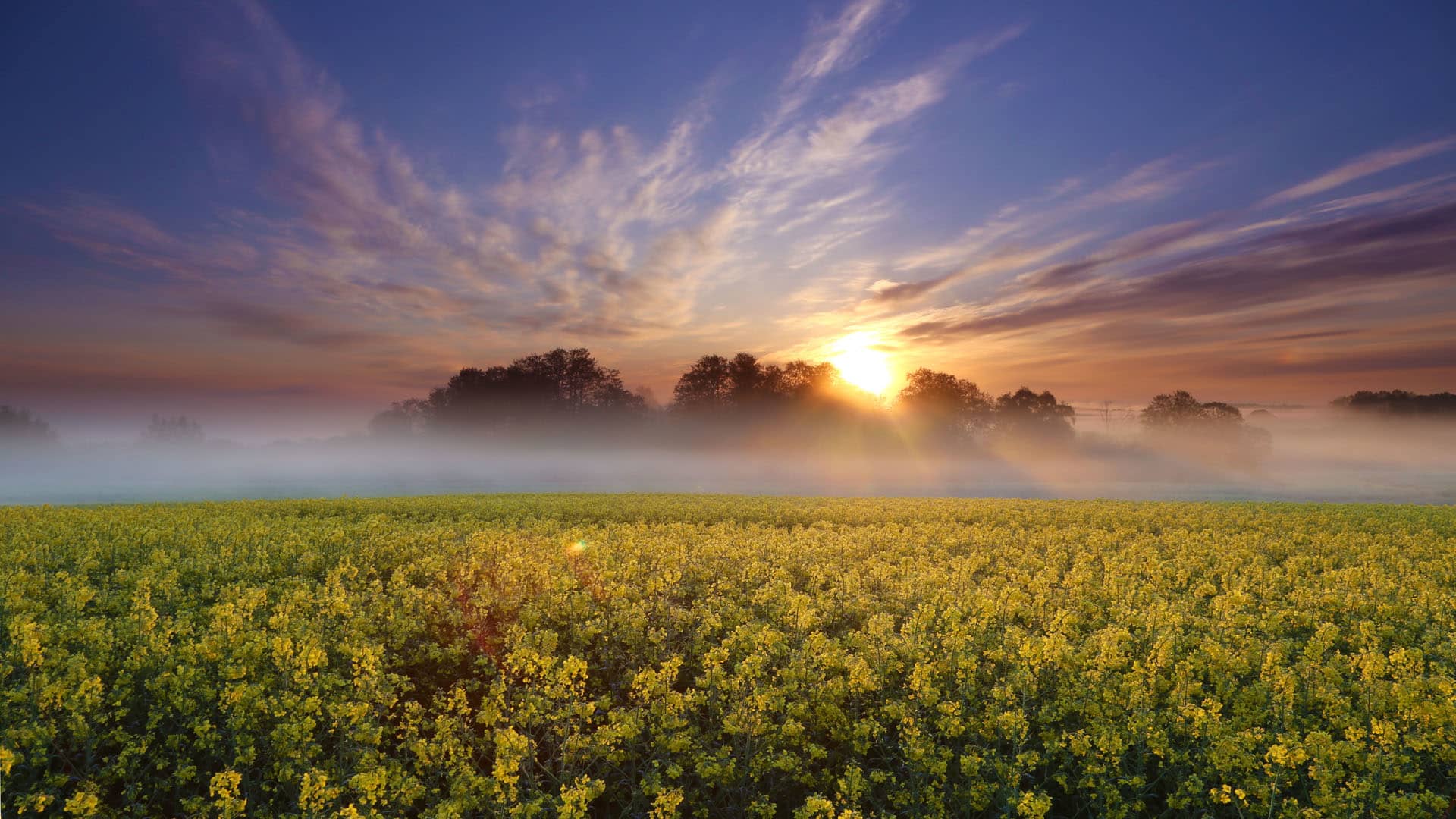 June 27, 2021
Regeneration – the New Birth (Born Again)
John 2:23-3:15
This Photo by Unknown Author is licensed under CC BY-SA-NC
[Speaker Notes: END]